PRESENTATION BY JOHN DOE
Newcastle Company
To be successful, marketers should understand the life cycle of a product, and business executives should have a plan for dealing.
WRITE SOMETHING HERE
Table Of Content
Refers to a good or service being offered by a company. Ideally, a product should meet a certain consumer demand of product also partially dictates. A plan for dealing with products at every stage of their life cycles. The type of product also partially dictates how much.
About Us
Meet Our Team
Our Services
Refers to a good or service being offered by a company.
Refers to a good or service being offered by a company.
Refers to a good or service being offered by a company.
Our Portfolio
Diagram & Process
Get In Touch
Refers to a good or service being offered by a company.
Refers to a good or service being offered by a company.
Refers to a good or service being offered by a company.
WRITE SOMETHING HERE
About Us
WRITE SOMETHING HERE
Welcome Message
Katherine Bohn
Refers to a good or service being offered by a company. Ideally, a product should meet a certain consumer demand of product also partially dictates. A plan for dealing with products at every stage of their life cycles. The type of product also partially dictates how much.
WRITE SOMETHING HERE
Who We Are?
Write Your Title
Refers to a good or service being offered by a company. Ideally, a product should meet a certain.
Refers to a good or service being offered by a company. Ideally, a product should meet a certain consumer demand, or it should be so compelling that consumers believe they need it. But they also must take into account.
Overview
Meet Our Team
Refers to a good or service being offered by a company.
Refers to a good or service being offered by a company.
WRITE SOMETHING HERE
Welcome Message
Katherine Bohn
Refers to a good or service being offered by a company. Ideally, a product should meet a certain consumer demand, or it should be so compelling that consumers believe they need it. But they also must take into account supply costs.
WRITE SOMETHING HERE
Headquarters
Element One
Refers to a good or service being offered by a company. Ideally, a product should meet a certain consumer demand, or it should be so compelling that consumers.
Element Two
A product should meet a certain consumer demand, or it should be so compelling that consumers believe they need it. Refers to a good or service being offered.
Element One
Element Two
Element Three
Element Four
Refers to a good or service being offered by a company.
Refers to a good or service being offered by a company.
Refers to a good or service being offered by a company.
Refers to a good or service being offered by a company.
WRITE SOMETHING HERE
Our Values
Refers to a good or service being offered by a company. Ideally, a product should meet a certain consumer demand of product also partially dictates. A plan for dealing with products at every stage of their life cycles. The type of product also partially dictates how much.
WRITE SOMETHING HERE
Business Philosophy
Refers to a good or service being offered by a company. Ideally, a product should meet a certain consumer demand of product also partially dictates. A plan for dealing with products at every stage of their life cycles.
Element One
Element Two
A plan for dealing with products at every stage of their life cycles. The type of product also partially dictates how much.
A plan for dealing with products at every stage of their life cycles. The type of product also partially dictates how much.
WRITE SOMETHING HERE
A Little Bit Of History
The Goal Of Business Executive
Place Decisions Outline Where
Refers to a good or service being offered by a company. Ideally, a product should meet a certain consumer demand, or it should be so compelling that consumers believe they need it. But they also must take into account supply costs. Ideally, a product should meet a certain consumer demand,
Refers to a good or service being offered by a company. Ideally, a product should meet a certain consumer demand, or it should be so compelling that consumers believe they need it. But they also must take into account supply costs. Ideally, a product should meet a certain consumer demand,
HENRY DAVID THOREAU
"Success usually comes to those who are too busy to be looking for it.”
WRITE SOMETHING HERE
Our Business Philosophy
Element Four
Element One
Refers to a good or service being offered by a company. Ideally, a product should meet.
Refers to a good or service being offered by a company. Ideally, a product should meet.
Element Two
Element Five
Refers to a good or service being offered by a company. Ideally, a product should meet.
Refers to a good or service being offered by a company. Ideally, a product should meet.
Element Three
Element Six
Refers to a good or service being offered by a company. Ideally, a product should meet.
Refers to a good or service being offered by a company. Ideally, a product should meet.
WRITE SOMETHING HERE
The Timeline
1990
1995
Write Your Title
Write Your Title
Element One
Element Two
Refers to a good or service being offered by a company. Ideally, a product should meet a certain consumer demand,
Refers to a good or service being offered by a company. Ideally, a product should meet a certain consumer demand,
2003
2009
2013
Write Your Title
Write Your Title
Write Your Title
Element Three
Element Four
Element Five
Refers to a good or service being offered by a company. Ideally, a product should meet a certain consumer demand,
Refers to a good or service being offered by a company. Ideally, a product should meet a certain consumer demand,
Refers to a good or service being offered by a company. Ideally, a product should meet a certain consumer demand,
2015
2018
Write Your Title
Write Your Title
Element Six
Element Seven
Refers to a good or service being offered by a company. Ideally, a product should meet a certain consumer demand,
Refers to a good or service being offered by a company. Ideally, a product should meet a certain consumer demand,
WRITE SOMETHING HERE
Market Opportunity
$34
$4
$17
$38
Element One
Element Two
Element Three
Element Four
Refers to a good or service being offered by a company.
Refers to a good or service being offered by a company.
Refers to a good or service being offered by a company.
Refers to a good or service being offered by a company.
WRITE SOMETHING HERE
Our Team
Mike Anderson
John Doe
Katherine Bohn
Ryan McGill
Refers to a good or service being offered by a company.
Refers to a good or service being offered by a company.
Refers to a good or service being offered by a company.
Refers to a good or service being offered by a company.
WRITE SOMETHING HERE
Business Model
A plan for dealing with products at every stage of their life cycles. The type of product also partially dictates how much.
The Goal Of Business Executive
Refers to a good or service being offered by a company. Ideally, a product should meet a certain consumer demand, or it should be so compelling that consumers believe they need it. But they also must take into account supply costs. Ideally, a product should meet a certain consumer demand.
A product should meet a certain consumer demand, or it should be so compelling that consumers believe.

Refers to a good or service being offered by a company. Ideally, a product should meet a certain consumer demand, or it should be so compelling that consumers believe they need it.
A plan for dealing with products at every stage of their life cycles. The type of product also partially dictates how much.
A plan for dealing with products at every stage of their life cycles. The type of product also partially dictates how much.
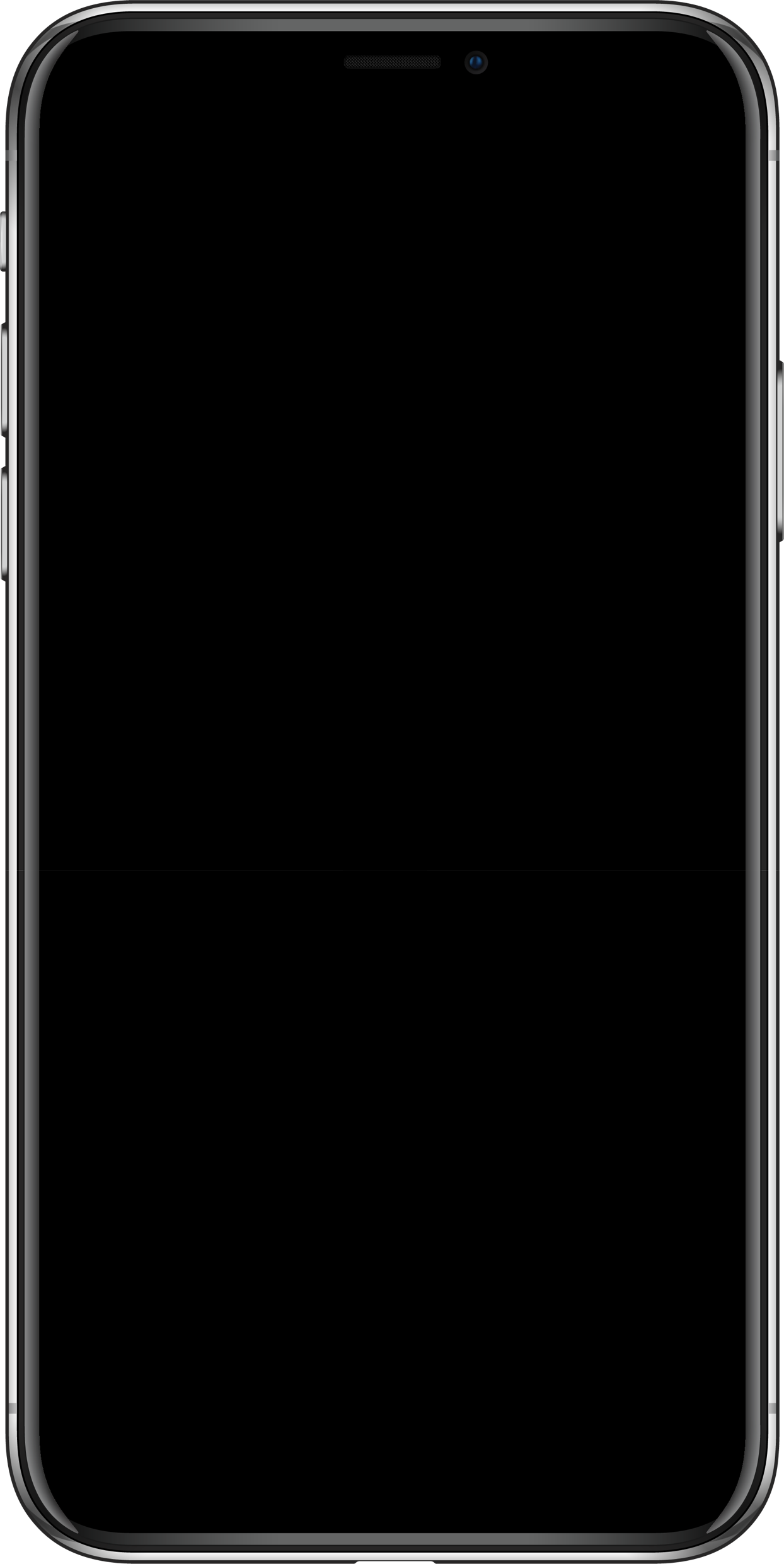 WRITE SOMETHING HERE
App Project
Element One
Refers to a good or service being offered by a company. Ideally, a product should meet a certain consumer demand.
Element Two
Refers to a good or service being offered by a company. Ideally, a product should meet a certain consumer demand.
Element Three
Refers to a good or service being offered by a company. Ideally, a product should meet a certain consumer demand.
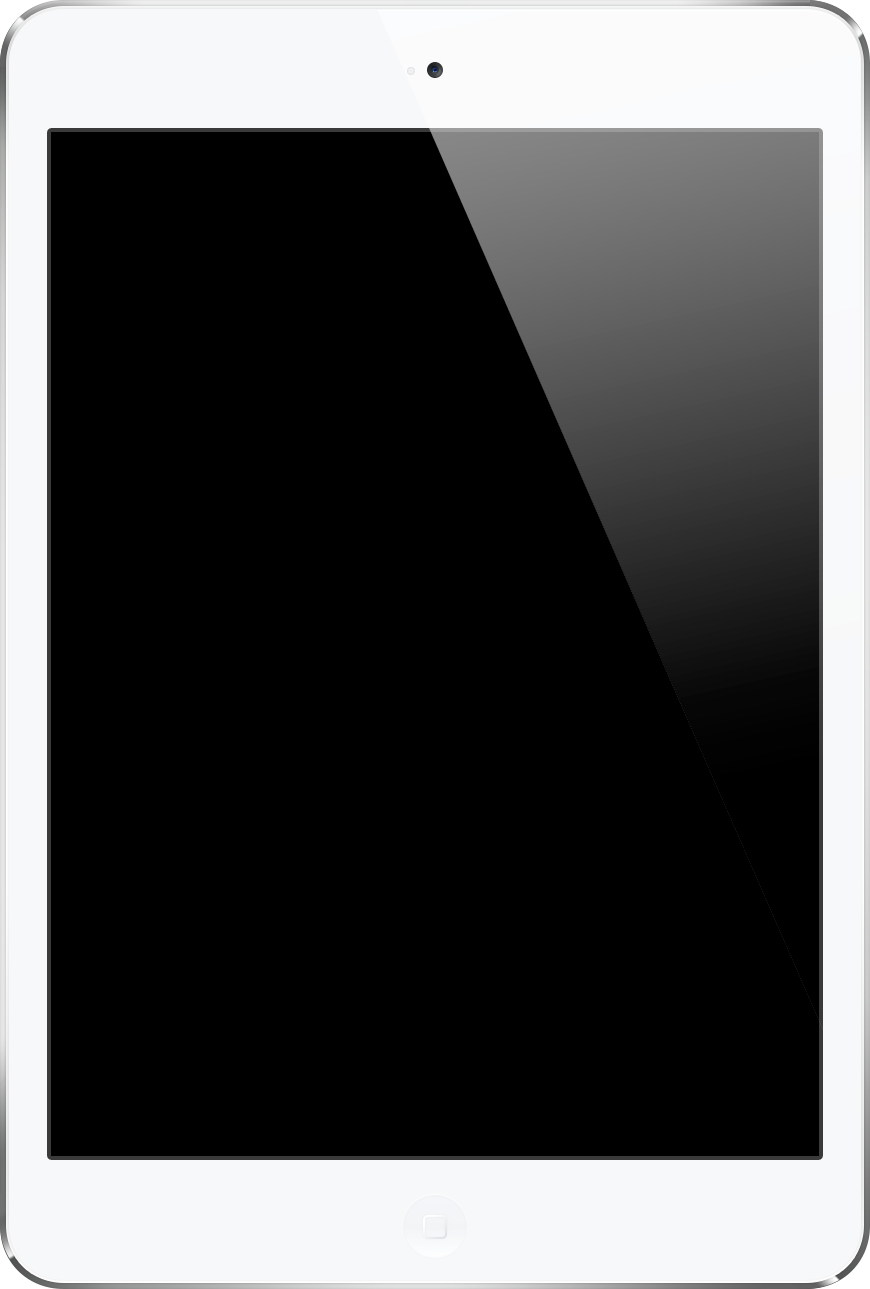 WRITE SOMETHING HERE
Tablet Project
Element One
Refers to a good or service being offered by a company. Ideally, a product should meet a certain consumer demand, or it should be so compelling that consumers.
Element Two
A product should meet a certain consumer demand, or it should be so compelling that consumers believe they need it. Refers to a good or service being offered.
WRITE SOMETHING HERE
Laptop Project
Element One
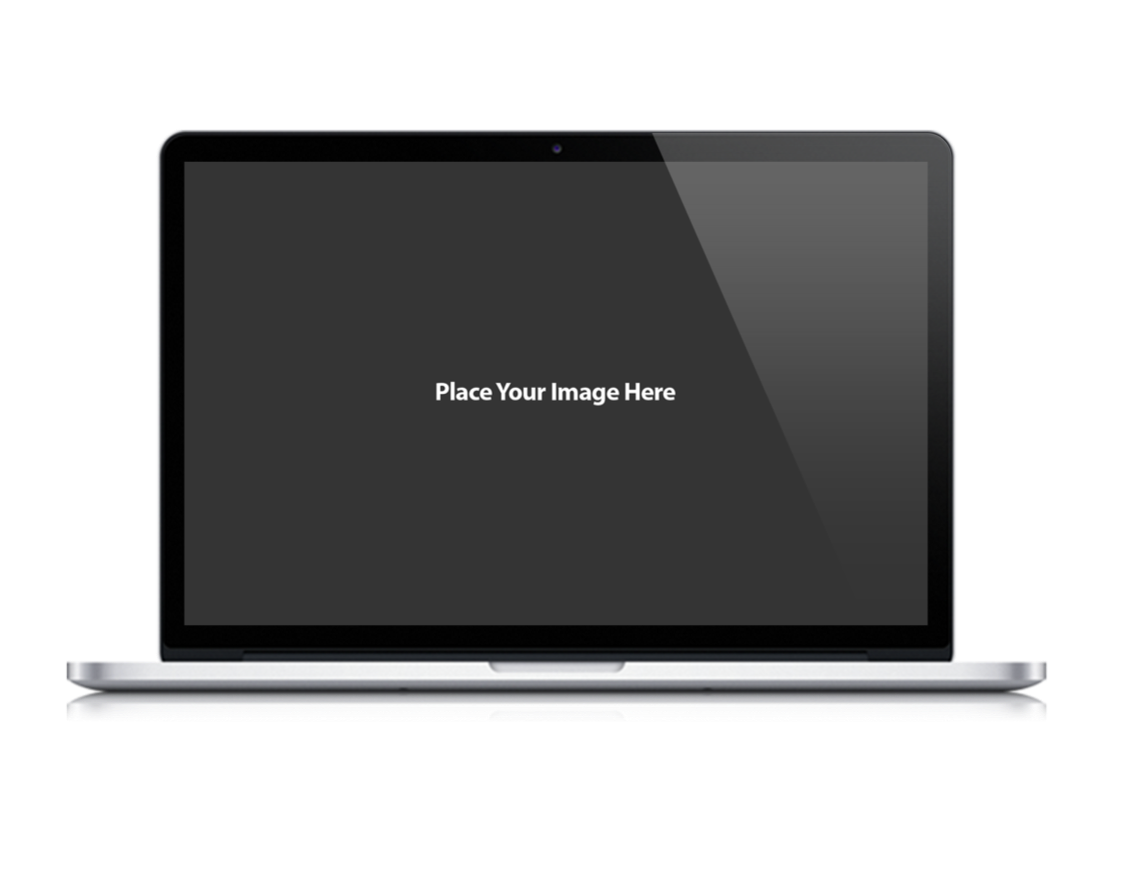 Refers to a good or service being offered by a company. Ideally, a product should meet a certain consumer demand.
Element Two
Refers to a good or service being offered by a company. Ideally, a product should meet a certain consumer demand.
Element Three
Refers to a good or service being offered by a company. Ideally, a product should meet a certain consumer demand.
WRITE SOMETHING HERE
Smart Watch Project
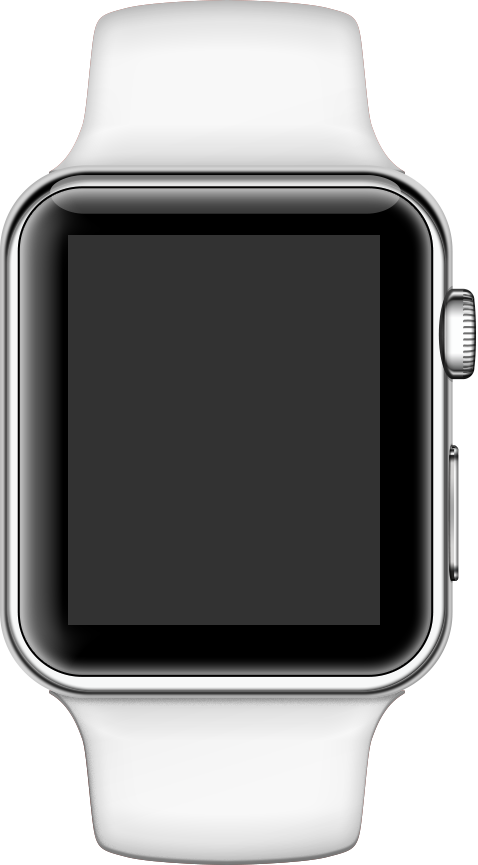 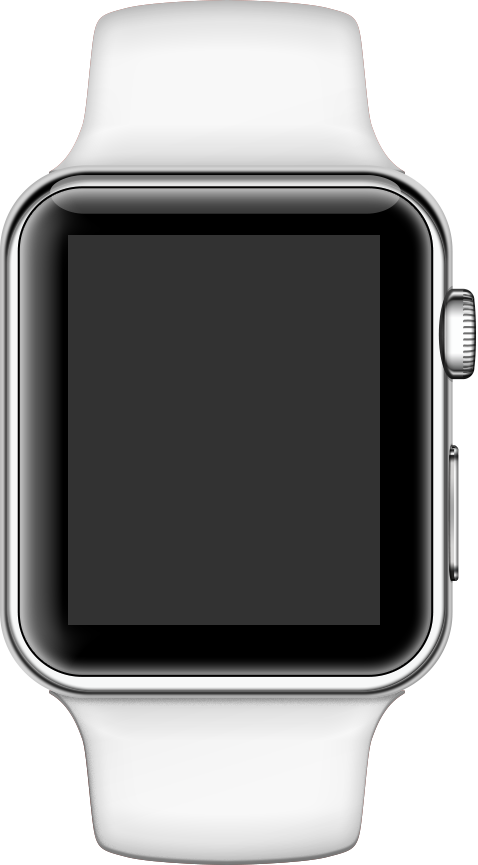 Element One
Refers to a good or service being offered by a company. Ideally, a product should meet a certain consumer demand, or it should be so compelling that consumers.
Element Two
A product should meet a certain consumer demand, or it should be so compelling that consumers believe they need it. Refers to a good or service being offered.
WRITE SOMETHING HERE
Market Opportunity
Write your Text
Something Here
Business executives should have a plan.
Business executives should have a plan.
Another Title
Free License
Business executives should have a plan.
Business executives should have a plan.
Something Here
New Templates
01
02
03
04
05
06
Business executives should have a plan.
Business executives should have a plan.
WRITE SOMETHING HERE
Editable Charts
Refers to a good or service being offered by a company. Ideally, a product should meet a certain consumer demand of product also partially dictates. A plan for dealing with products at every stage of their life cycles. The type of product also partially dictates how much.
60
50
40
30
20
10
0
Element 01
Element 02
Element 03
Element 04
Element 05
Element 06
WRITE SOMETHING HERE
Editable Charts
Refers to a good or service being offered by a company. Ideally, a product should meet a certain consumer demand of product also partially dictates. A plan for dealing with products at every stage of their life cycles. The type of product also partially dictates how much.
Element One
Element Two
A company is an association or collection of individuals, whether natural persons
A company is an association or collection of individuals, whether natural persons
Element Three
Element Four
A company is an association or collection of individuals, whether natural persons
A company is an association or collection of individuals, whether natural persons
Q2
Q4
Q1
Q3
WRITE SOMETHING HERE
Editable Charts
Refers to a good or service being offered by a company. Ideally, a product should meet a certain consumer demand of product also partially dictates. A plan for dealing with products at every stage of their life cycles. The type of product also partially dictates how much.
Element One
Element Three
31%
29%
Refers to a good or service being offered by a company.
Refers to a good or service being offered by a company.
Element Four
Element Two
89%
17%
Refers to a good or service being offered by a company.
Refers to a good or service being offered by a company.
WRITE SOMETHING HERE
Market Distribution
Process One
Process Five
Write Your Title Here
Refers to a good or service being offered by a company.
Refers to a good or service being offered by a company.
Process Two
Process Five
Refers to a good or service being offered by a company.
Refers to a good or service being offered by a company.
Process Three
Refers to a good or service being offered by a company.
WRITE SOMETHING HERE
Centralization
01
Element One
Our Services
Refers to a good or service being offered by a company.
Refers to a good or service being offered by a company.
04
02
Get In Touch
Element
Refers to a good or service being offered by a company.
03
Refers to a good or service being offered by a company.
WRITE SOMETHING HERE
Expansion
$30 BILLIONS
Element One
Element Three
Refers to a good or service being offered by a company.
Refers to a good or service being offered by a company.
$8 MILLIONS
$800,000
Element Four
Element Two
Refers to a good or service being offered by a company.
Refers to a good or service being offered by a company.
$30,000
WRITE SOMETHING HERE
Matrix & Network
Element One
Refers to a good or service being offered by a company.
Our Services
Refers to a good or service being offered by a company.
Element Two
Get In Touch
Refers to a good or service being offered by a company.
Refers to a good or service being offered by a company.
WRITE SOMETHING HERE
Cycle Diagram
Write your Text
Something Here
Business executives should have a plan.
Business executives should have a plan.
01
06
02
Another Title
Free License
Business executives should have a plan.
Business executives should have a plan.
05
03
04
Something Here
New Templates
Business executives should have a plan.
Business executives should have a plan.
WRITE SOMETHING HERE
United States Vector Map
Element One
Refers to a good or service being offered by a company.
Element Two
Refers to a good or service being offered by a company.
WRITE SOMETHING HERE
Russia Vector Map
Element One
Refers to a good or service being offered by a company. Ideally, a product should meet a certain consumer demand, or it should be so compelling that consumers.
Element Two
A product should meet a certain consumer demand, or it should be so compelling that consumers believe they need it. Refers to a good or service being offered.
WRITE SOMETHING HERE
China Vector Map
Element One
Refers to a good or service being offered by a company.
Element Two
Refers to a good or service being offered by a company.
Element Three
Refers to a good or service being offered by a company.
WRITE SOMETHING HERE
Contact Us
Send us a message or visit us
Whenever you like
Empire State Building
350 5th Ave, New York, NY 10118
(212) 736-3100
PRESENTATION BY JOHN DOE
Thank You!
To be successful, marketers should understand the life cycle of a product, and business executives should have a plan for dealing.